802.16 Working Group Treasurer’s Report - Session #84

[IEEE 802.16 Mentor Presentation Template (Rev. 0)] 
Document Number:
IEEE 802. 16-13-0066-00-Gcon
Date Submitted:
20-March-2013
Source:
Tim Godfrey			Voice:
EPRI				E-mail:	

*<http://standards.ieee.org/faqs/affiliationFAQ.html>
Re:

Base Contribution:
N/A
Purpose:
Session #84  Working Group Treasurer Report (March 2013)
Notice:
This document does not represent the agreed views of the IEEE 802.16 Working Group or any of its subgroups. It represents only the views of the participants listed in the “Source(s)” field above. It is offered as a basis for discussion. It is not binding on the contributor(s), who reserve(s) the right to add, amend or withdraw material contained herein.	
Copyright Policy:
The contributor is familiar with the IEEE-SA Copyright Policy <http://standards.ieee.org/IPR/copyrightpolicy.html>.	
Patent Policy:
The contributor is familiar with the IEEE-SA Patent Policy and Procedures:
<http://standards.ieee.org/guides/bylaws/sect6-7.html#6> and <http://standards.ieee.org/guides/opman/sect6.html#6.3>.
Further information is located at <http://standards.ieee.org/board/pat/pat-material.html> and <http://standards.ieee.org/board/pat >.
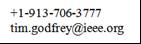 Recap of 2012 activity
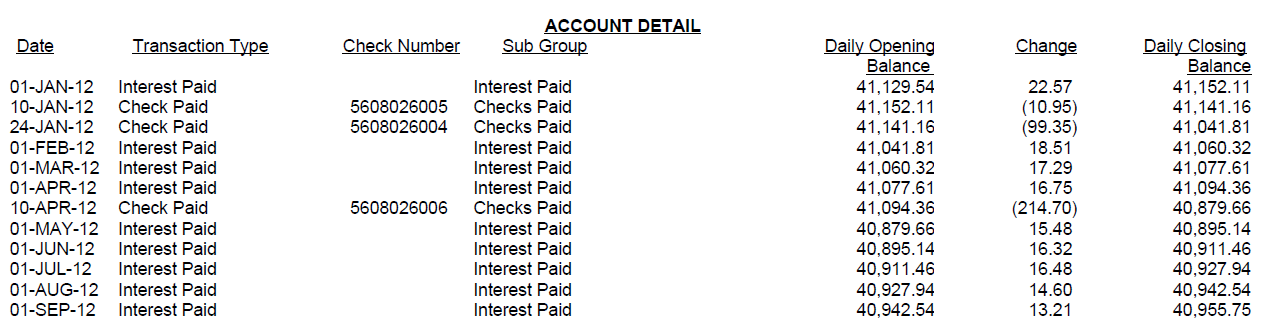 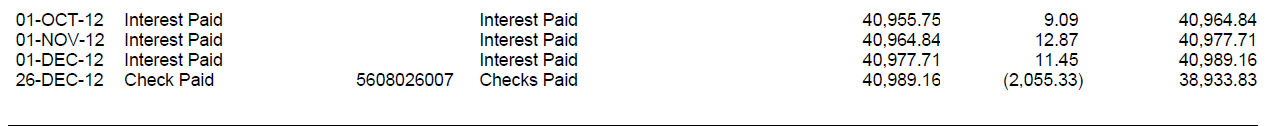 One check paid since previous report (November 2012)
$2055.33 travel expense reimbursement for Roger Marks 
Use of WG funds was approved for Roger to attend ITU-R WP 5D Session #14 in October 2012 to represent 802.16 position on contributed documents
Trip report available in IEEE 802.16-12-0663-01-Gcon
Balance on 31 December 2012: 	$38,933.83
2013 Transactions to date
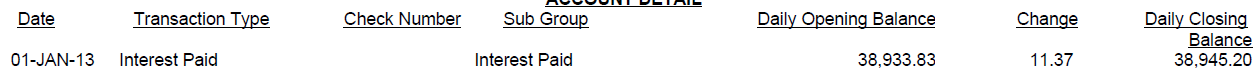 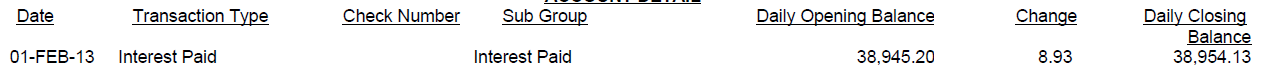 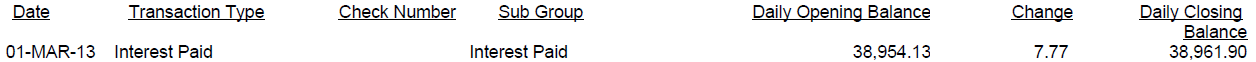 No account activity to date in CY 2013 
other than interest
Closing Balance as of March 2013 Plenary: $38,961.90